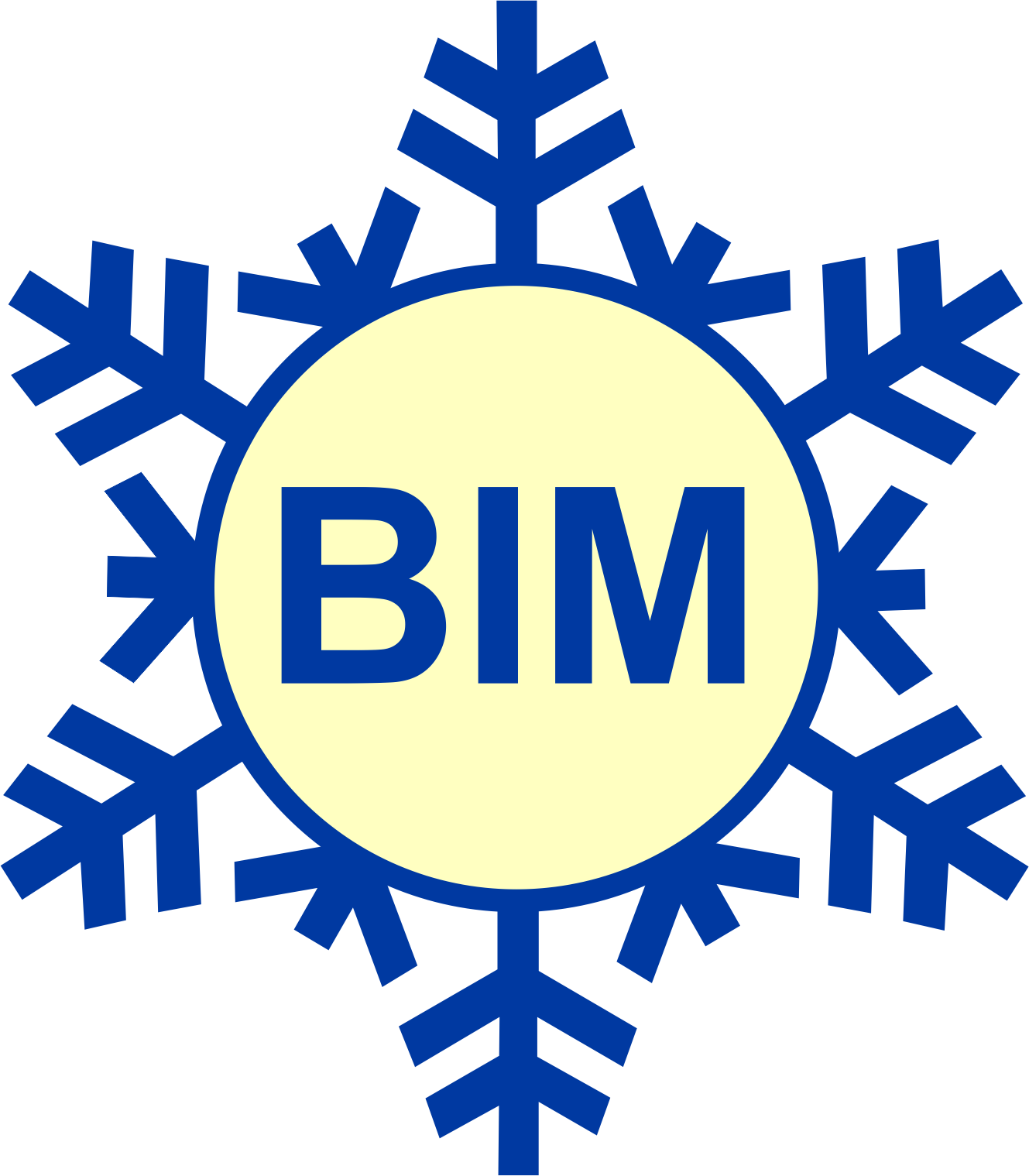 Владимир Талапов 
Сибирская БИМ-Академия

talapoff@Yandex.ru
Использование информационного моделирования – 
это прежде всего новый уровень мышления и организации работы специалистов
Сибирский транспортный форум Новосибирск, 2023
«Экосистема для 
взаимосвязанного мира»
Большой BIM и малый bim
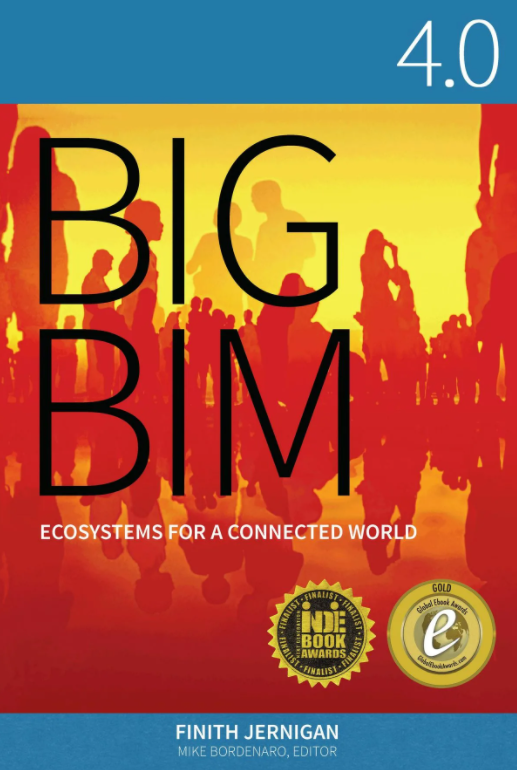 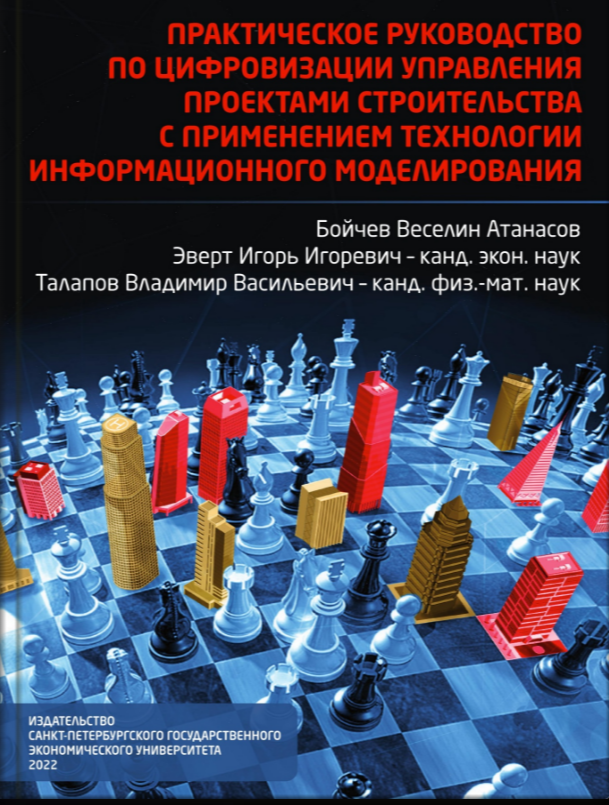 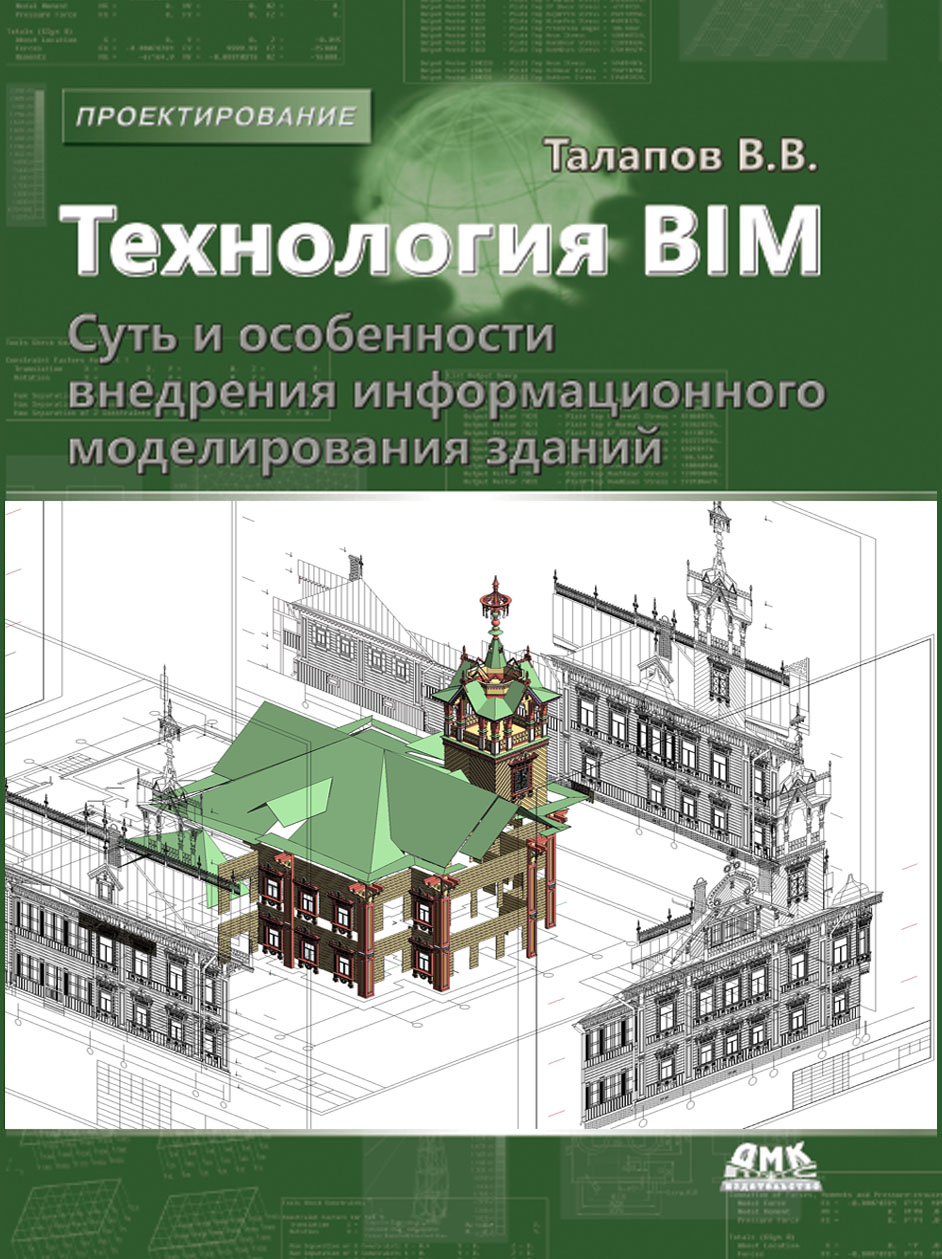 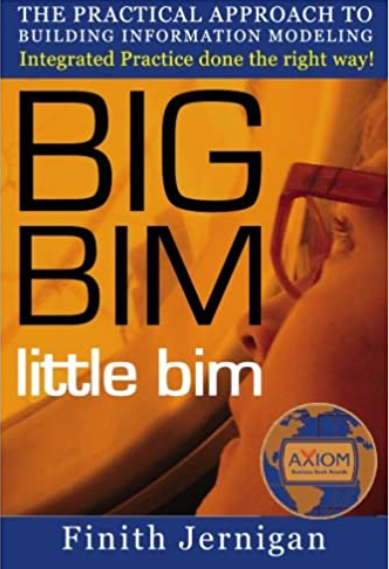 Малый BIM - непосредственное моделирование объекта 
и 
Большой BIM - управление выполнением проекта, основа проектного управления в строительстве и эксплуатации
Общепринятое понимание
Информационная модель 
для объекта капитального строительства –

результат (промежуточный или итоговый) 
одного или нескольких этапов 
информационного моделирования в интересах работы 
с объектом капитального строительства,

для решения одной или нескольких поставленных задач.
Великобритания
Пример
Подготовка технического задания на реконструкцию пересадочного узла Стратфорд. 2019
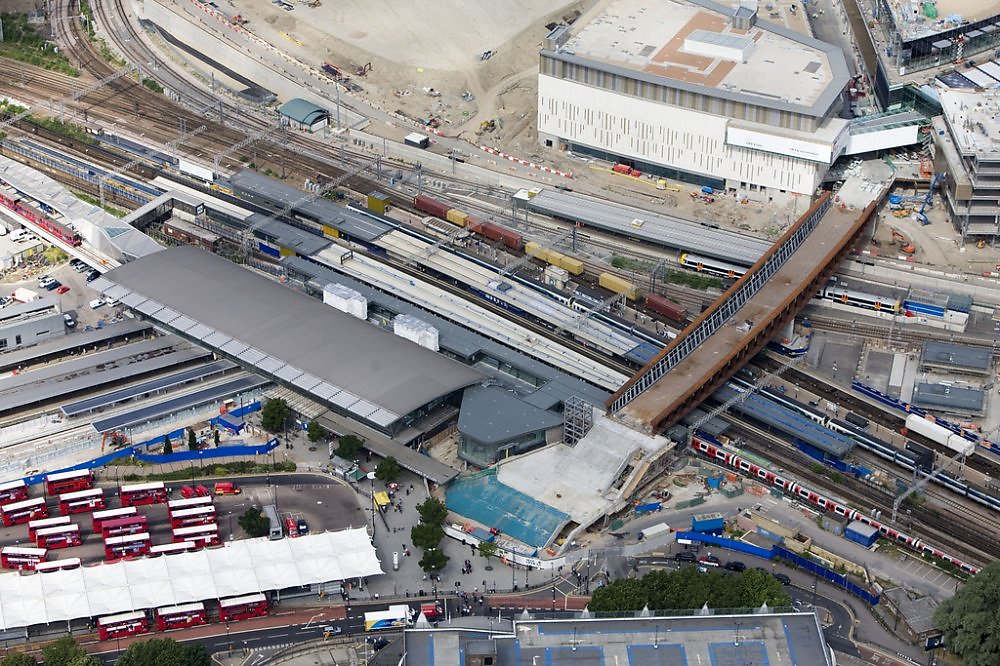 Transport for London
Виды транспорта для пересадки в Стратфорде:
Метро
Лёгкое метро
Электрички
Автобусы
Трамваи
CrossRail
Великобритания
Подготовка технического задания на реконструкцию пересадочного узла Стратфорд. 2019
Программа Bentley Legion
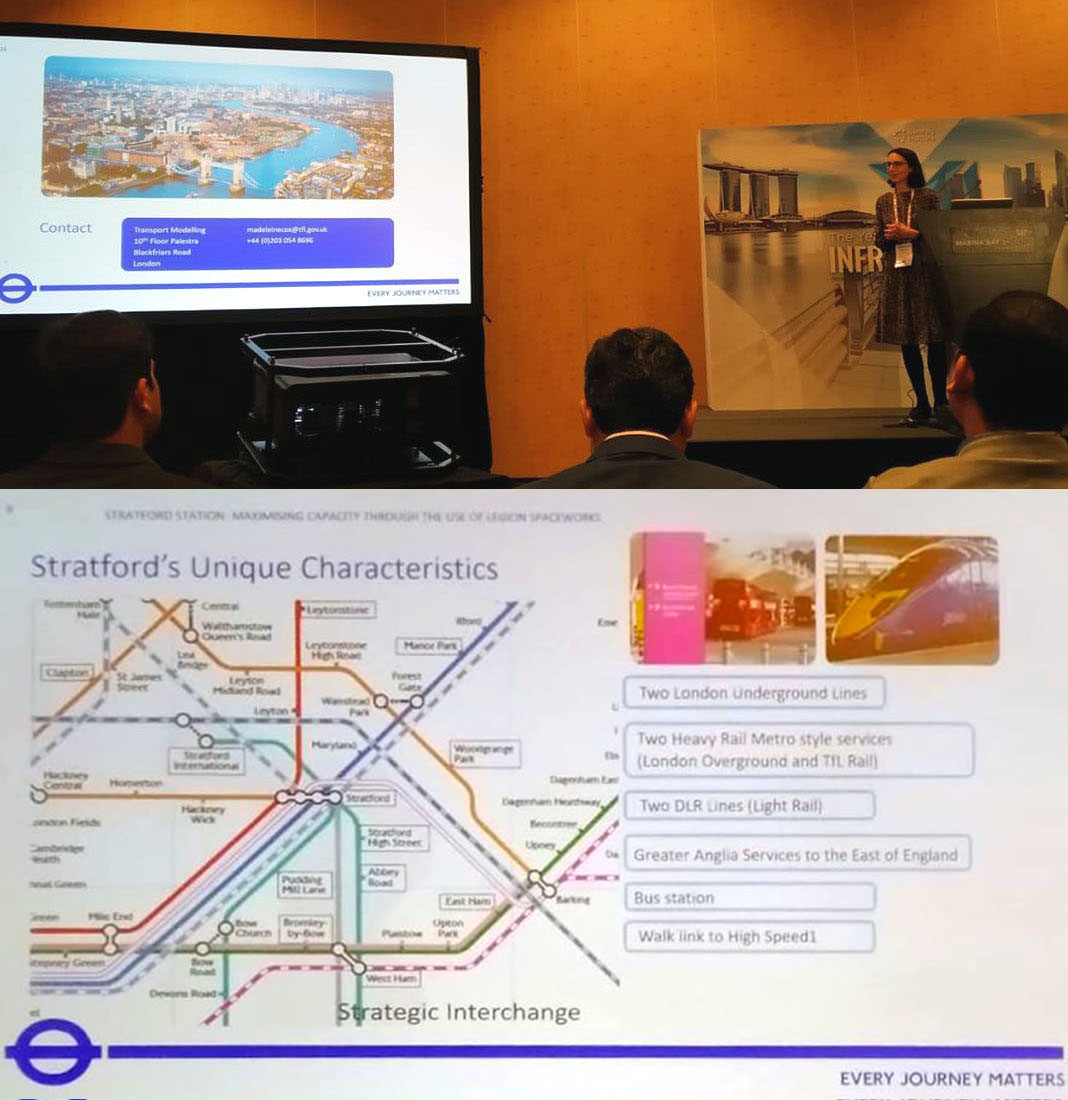 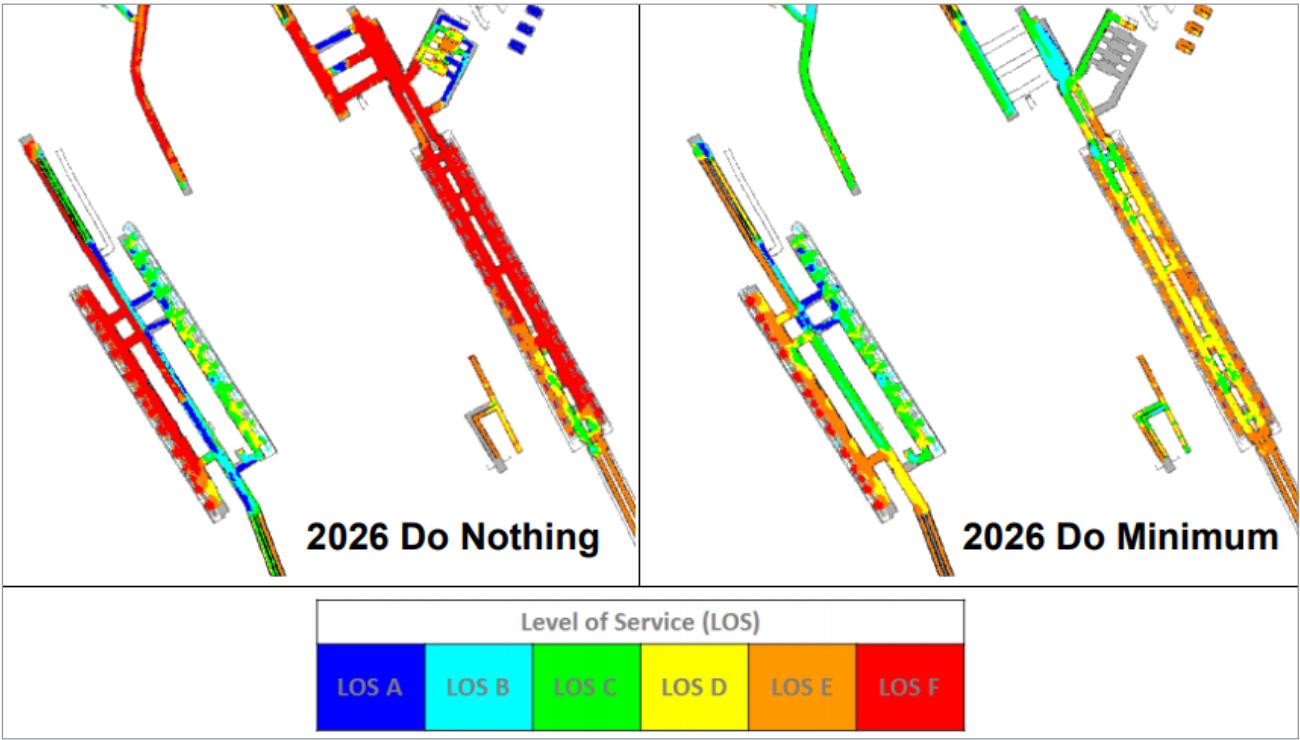 Малайзия
Пример
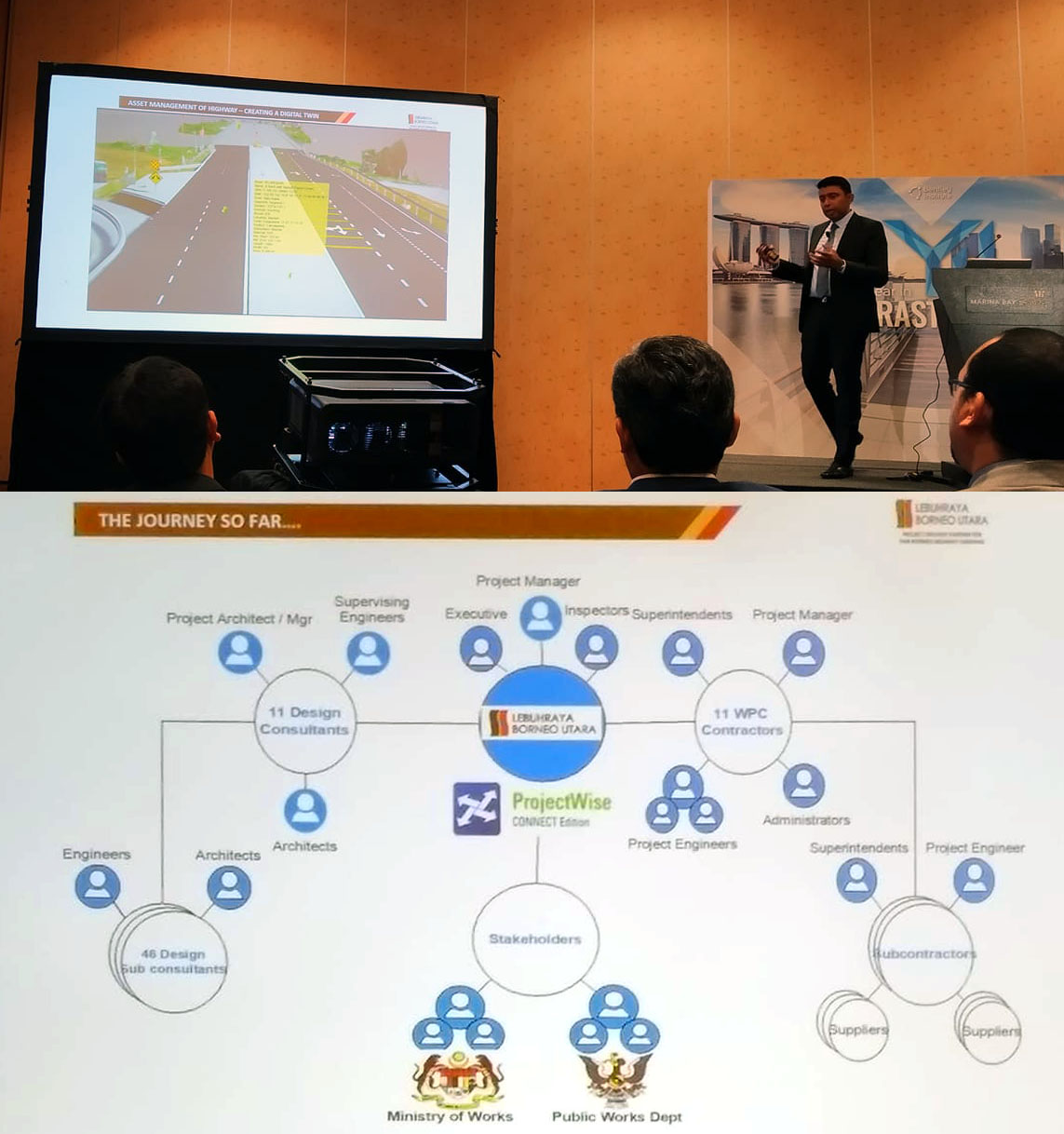 Строительство скоростной автомагистрали Пан Борнео 
протяженностью 1040 км. 

Перевод среды общих данных со стадии строительства
на стадию эксплуатации объекта.
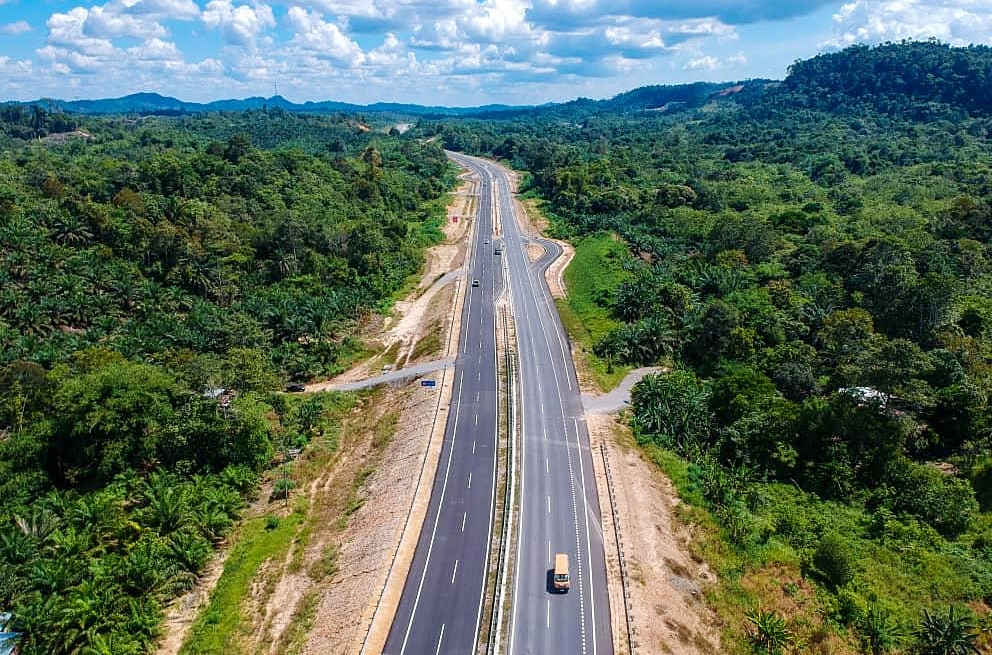 2019
Пример
Великобритания
Строительство первого участка скоростной магистрали HS2 Лондон – Бирмингем.
2021
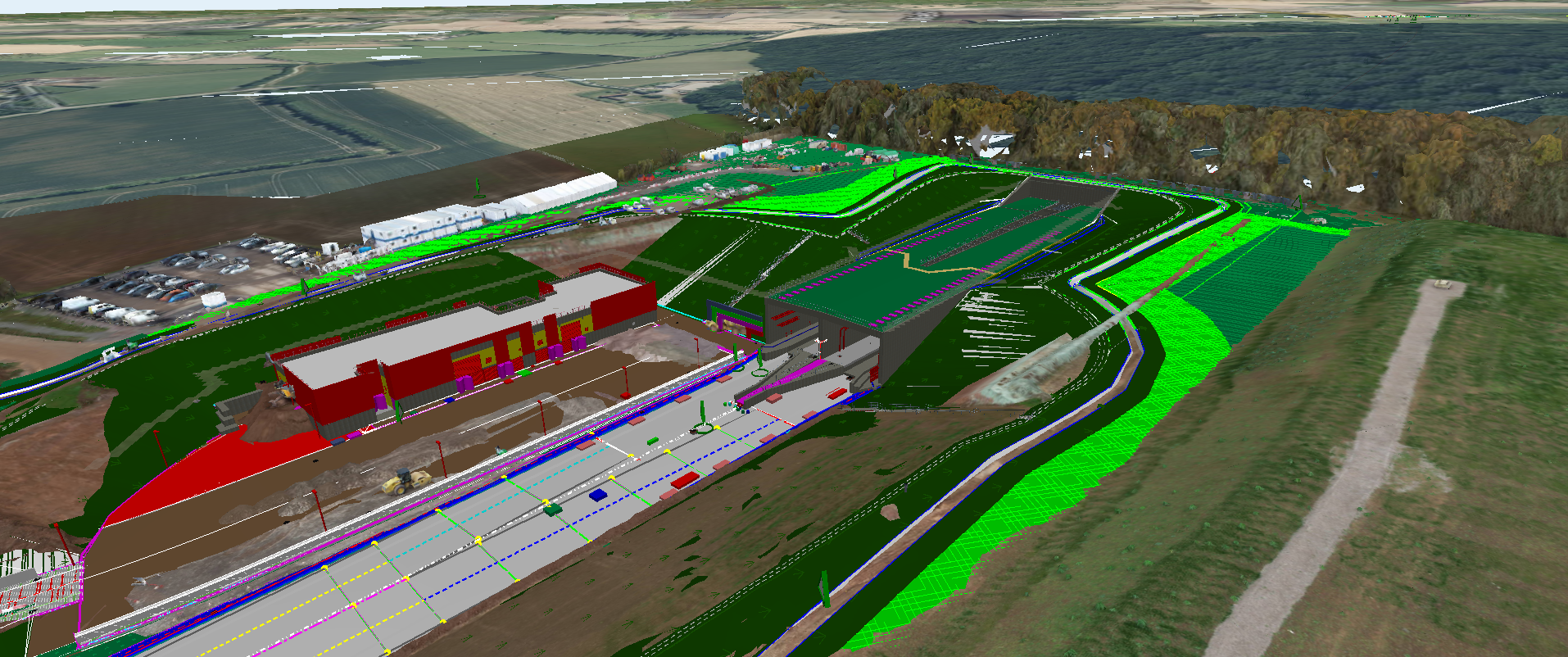 Десятикратное ускорение получения информации, сокращение на 75% ручного ввода, 
ежегодная экономия только на общей информации 200 000 фунтов стерлингов.
Победитель Первого Всероссийского конкурса 
BIM-технологий 2016
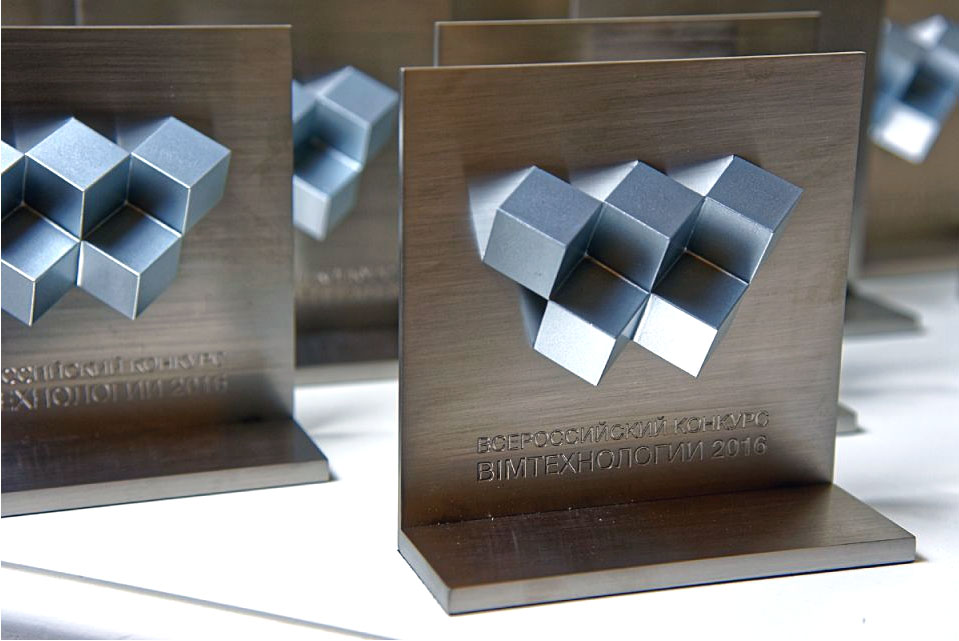 Пример
ООО «Автодор Инжиниринг»
Капитальный ремонт автомобильной дороги М-7 «Волга» Москва – Владимир – Нижний Новгород – Казань – Уфа, подъезд к городу Иваново 
на участке км 0+000 – км 7+596 (км 169+420 – км 177+016) во Владимирской области 
с применением информационного моделирования
https://ardexpert.ru/project/8759
Модель существующего объекта (МСО):
Сводный DGN файл модели существующего объекта;
Элементы реальной модели (папка);
-    Инженерные изыскания (папка):
                 - Инженерно-геодезические изыскания (папка);
                 - Инженерно-геологические изыскания (папка);
                 - Инженерно-экологические изыскания (папка);
                 - Инженерно-гидрометеорологические изыскания (папка);
                 - Исходные данные (папка).
 
Проектная модель (ПМ):
-     Сводный DGN файл проектной модели;
 Папки в соответствии с Постановлением Правительства №87  «О составе разделов проектной документации» (пояснительная записка; Проект полосы отвода; Технологические и конструктивные решения линейного объекта. Искусственные сооружения; Здания, строения и сооружения, входящие в инфраструктуру линейного объекта; Проект организации работ по сносу (демонтажу) линейного объекта; Мероприятия по охране окружающей среды; Мероприятия по обеспечению пожарной безопасности; Смета на строительство; Иная документация).

Модели для анализа (МА):
Модель для анализа;
Модель для мобильных устройств
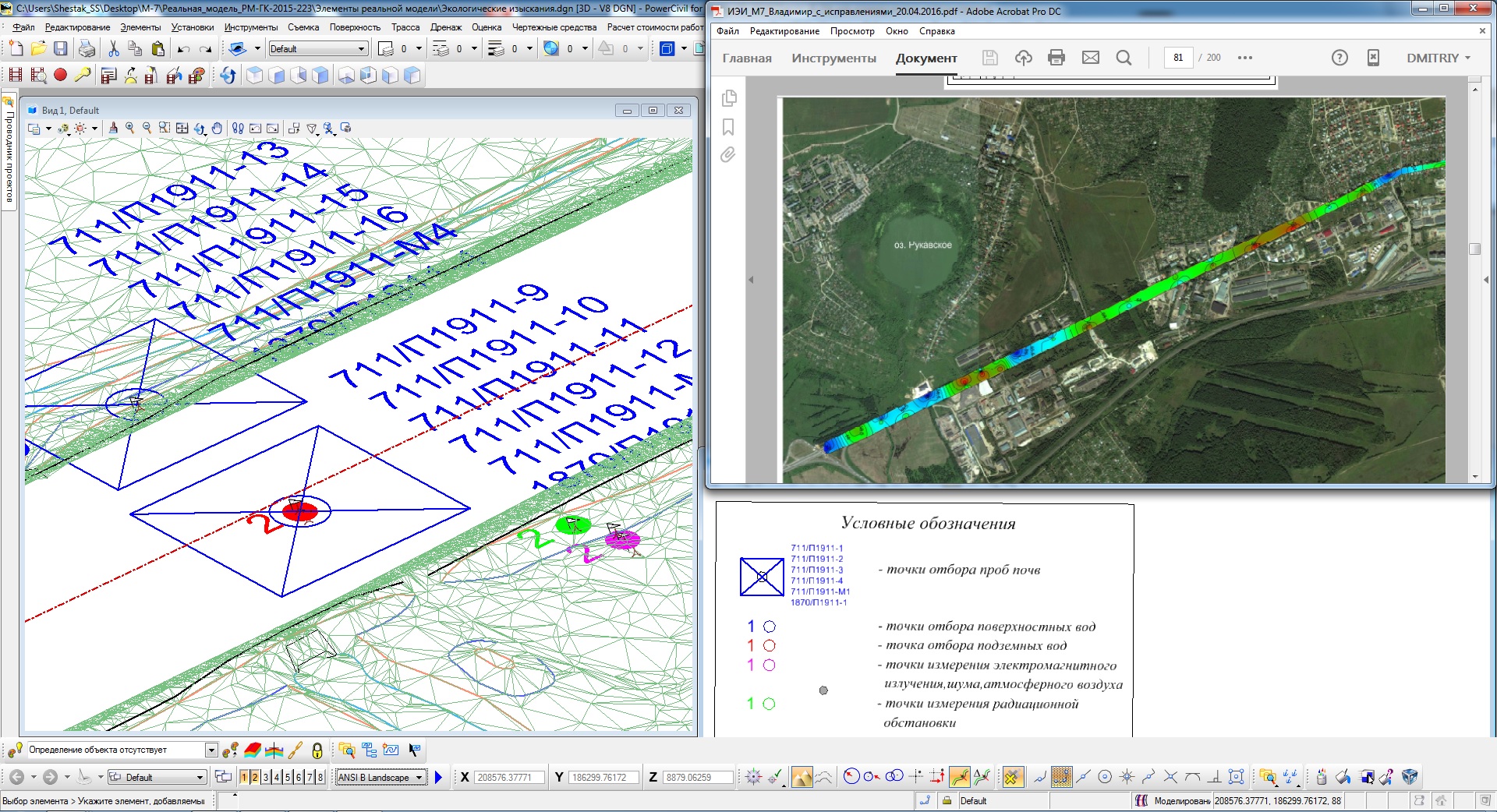 Модель для мобильных устройств в формате i-model
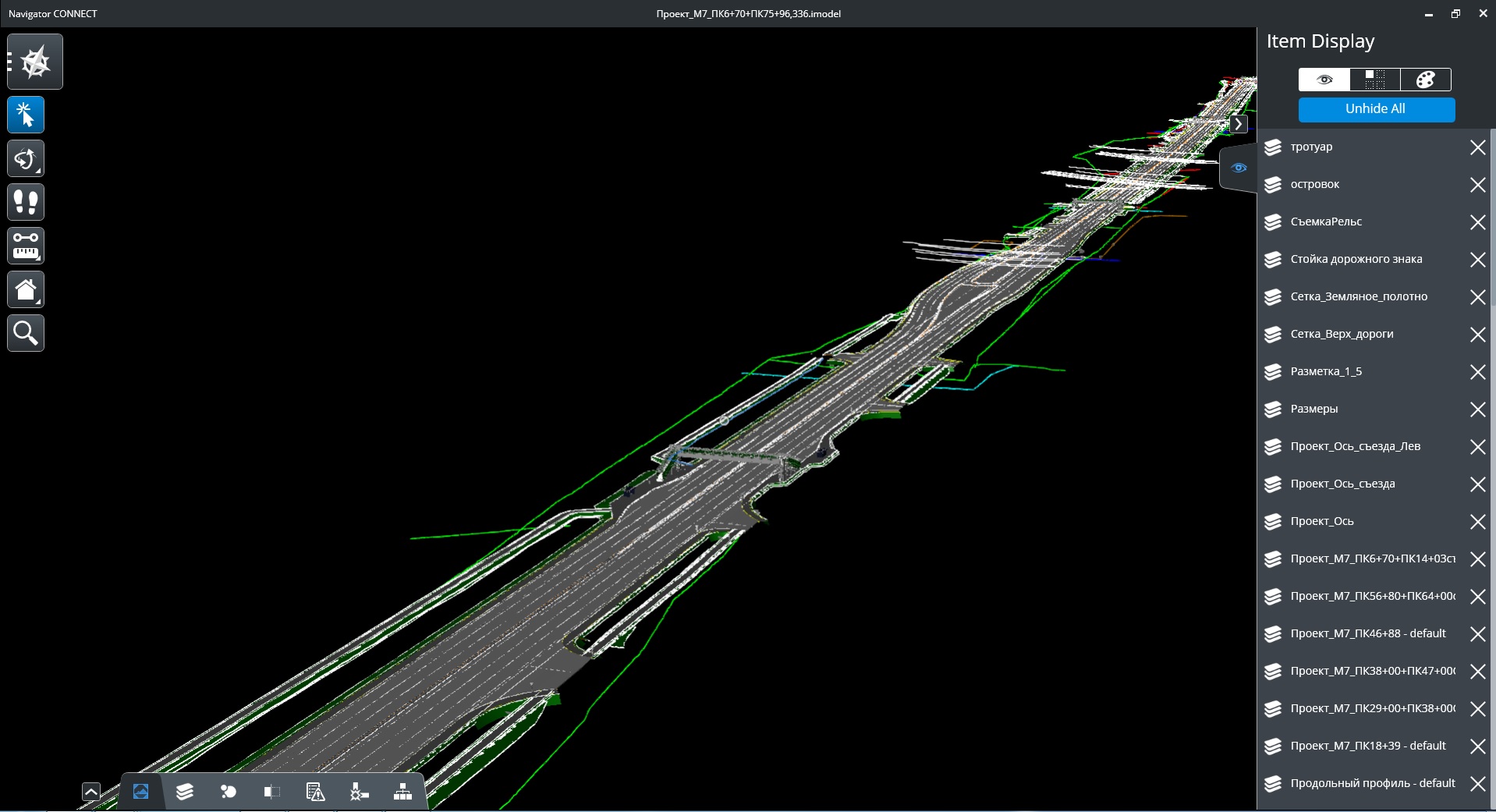 Успех использования BIM определяется правильными действиями всех участников инвестиционного строительного проекта 
в двух областях:

20% - подбор и использование программного обеспечения
80% - решение нетехнологических вопросов
(общая организация взаимодействия, квалификация кадров и т.п.)
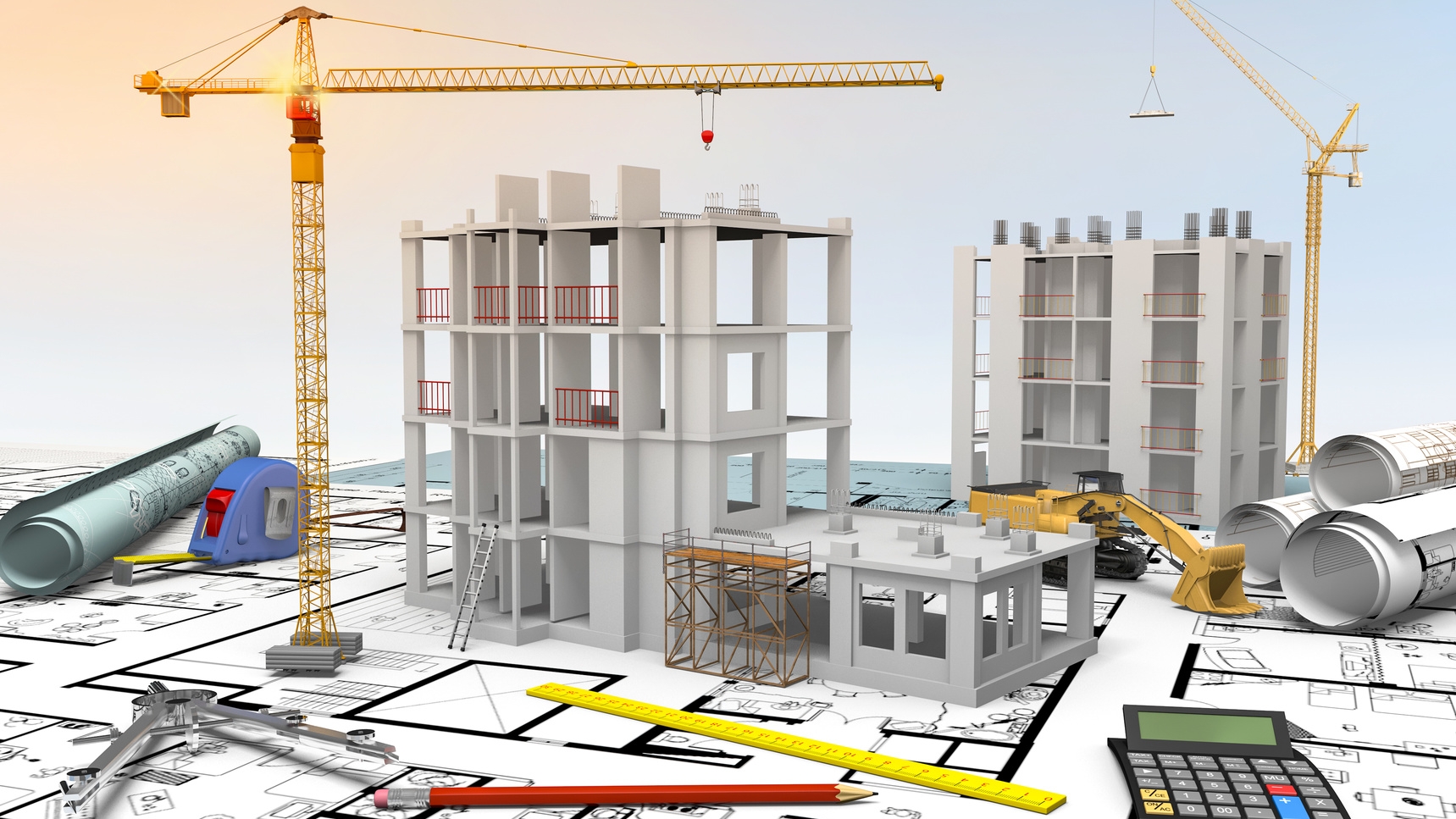 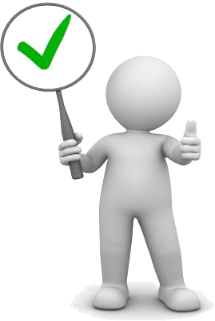 BIM – это не компьютерная программа!
Логика подбора компьютерных программ
для информационного моделирования
Определение основных целей 
и круга решаемых задач
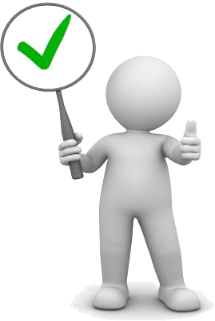 Определение, как эти задачи решать средствами  информационного моделирования
Подбор компьютерных программ
для решения этих задач
Подбор программ для BIM - это как игра в бильярд, 
где надо не просто закатить шар в лузу, а сделать это так, чтобы отскочивший шар удобно встал 
для закатывания в лузу следующего шара!
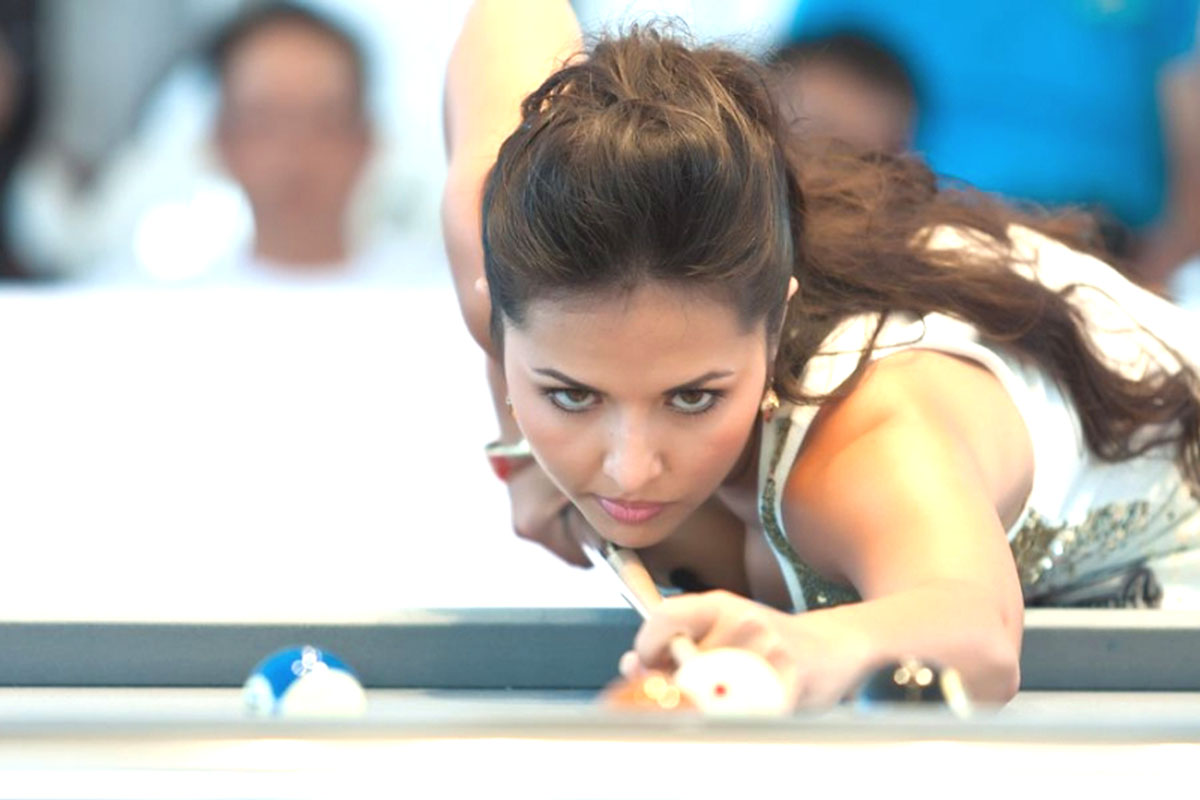 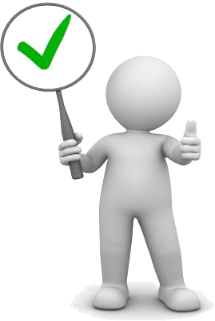 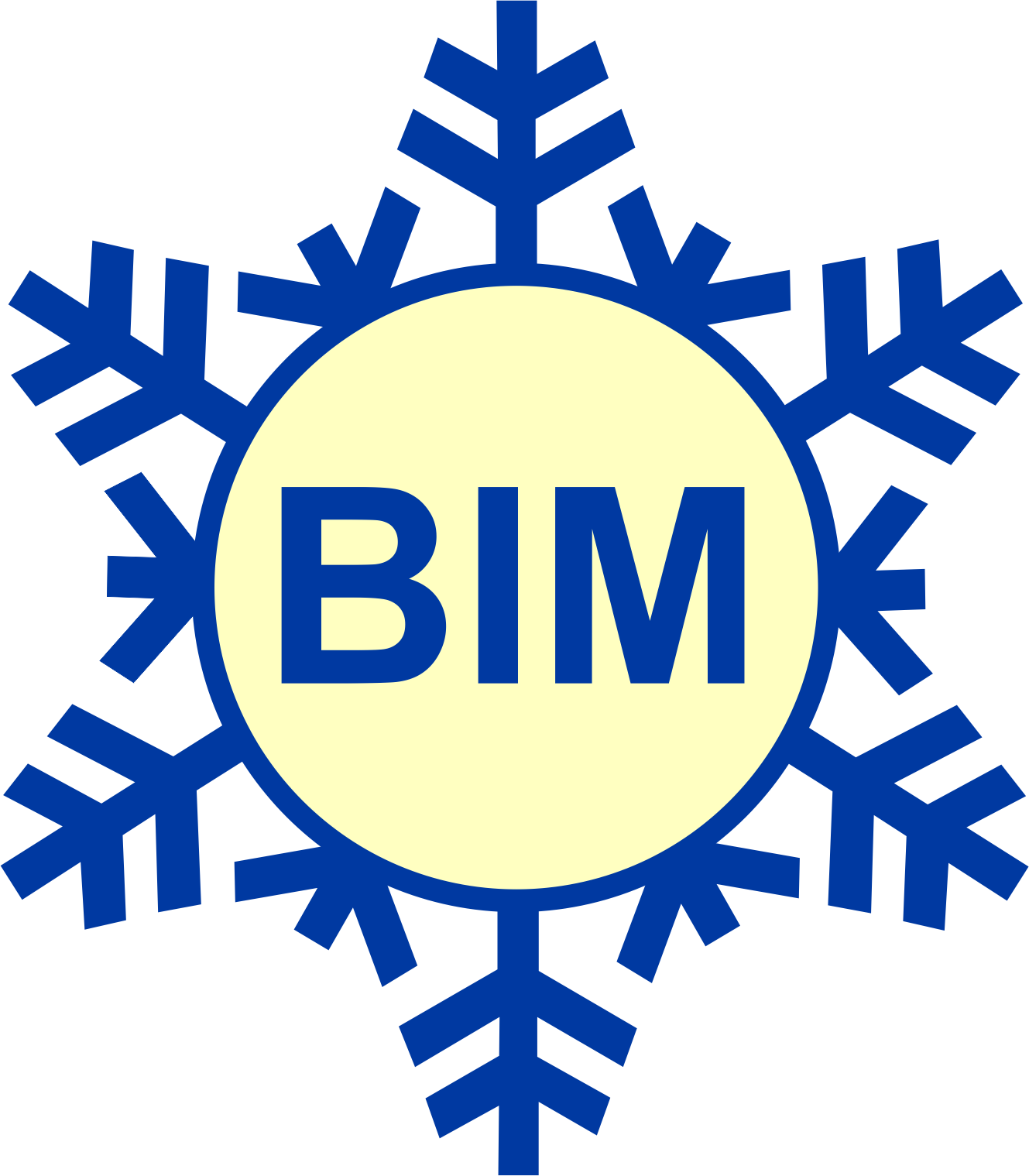 Владимир Талапов 
Сибирская БИМ-Академия

talapoff@Yandex.ru
Использование информационного моделирования - это прежде всего новый уровень мышления и организации работы специалистов

Спасибо за внимание!
Сибирский транспортный форум Новосибирск, 2023